Effect of Object Surfaces and Shapes on Hand Grip Function for Heavy Objects
Presented by:
Cecilia Rose Garza
Texas A&M University-Kingsville

Mentored By:
Dr. James Yang
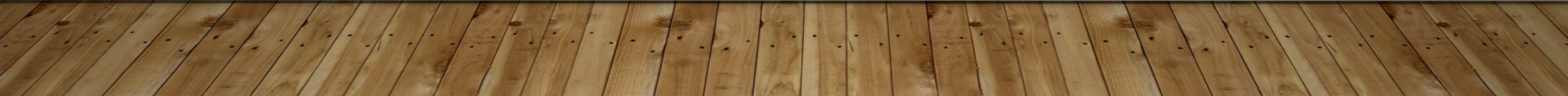 An Introduction into:Daily Life
“Don't underestimate the power of your vision to change the world. Whether that world is your office, your community, an industry or a global movement, you need to have a core belief that what you contribute can fundamentally change the paradigm or way of thinking about problems.”
-Leroy Hood

Read more at: https://www.brainyquote.com/quotes/quotes/l/leroyhood652766.html?src=t_movement
THINGS TO CONSIDER
Grip Functionality
Rehabilitation Application
Our Question
Can the application of heavier weighted objects impair the effect of commonly used frictions?
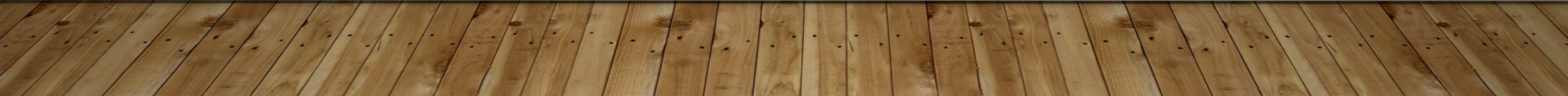 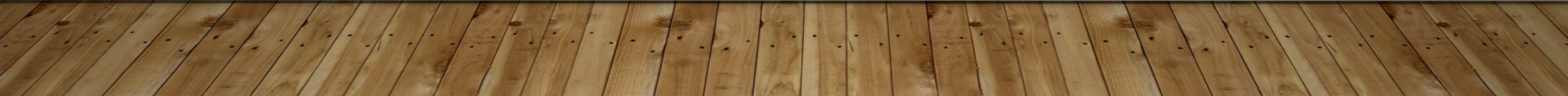 Hypothesis
The higher the coefficient of friction the better the grip. However, a greater texture could prove more effective, therefore Rust oleum Textured Paint should improve BBT scores.
What are the manipulations?Where is the data?
Independent Variables
Dependent Variable
Subject Performance
Aim is to measure manual growth dexterity.
Weight of Objects
126g Cube, and 100g Cylinder 
Different Shape Manipulations
Frictions
Plain, Spray Paint, Textured Paint
Procedure
A consent form and instruction sheet were given prior to testing.
They sit next to  the box listed here.
Participants were instructed to sit with elbows on the table, place hands on the sides of the box, and transfer each piece to the opposite side.
Participants were given 30s to quickly transfer shapes. A block was counted as long as their fingers crossed the partition.
The order of shape and friction had been randomized for each participant.
Total trials: 12, 2 trials per each of 6 frictions
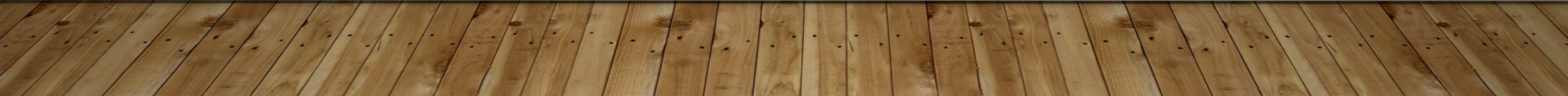 Data
The number of transferred pieces were measured and analyzed with analysis of variance. The effect of friction was not significant.
However, participants transferred more cylinders than cubes (the cylinder was lighter) and improved BBT score in their second trial for both shapes.
Discussion
WHAT IS THE NEXT STEP?
Varying Factors
Shapes
Weights
Frictions
Subjects
Use actual patients
PRACTICAL IMPLICATIONS
In addition, therapists may vary difficulties by using objects with high-friction or low-friction surfaces to encourage or challenge patients, respectively. Lastly, redesigning daily objects by changing grip surfaces may benefit people with sensorimotor impairment by improving their hand grip function and speed. 
{Seo, 2012 #2}
Future Research
Ages:
50’s -60’s range data hasn’t been fully collected so in future expectations of conference and publication this will be included.
Participant Type:
Patients of Particular Illness
ACKNOWLEDGMENTS
This material is based upon work supported by the National Science Foundation under Grant No. 1559393
QUESTIONS?